Headache
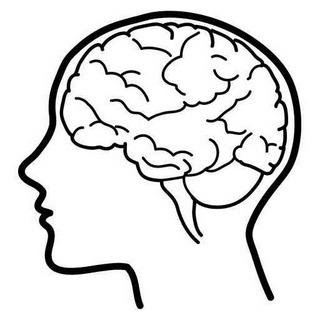 Headache is a symptom, not a diagnosis
[Speaker Notes: Our job is to make a diagnosis, and to distinguish between primary and secondary headaches
In 1988 the International Headache Society (IHS) instituted a classification system that has become the standard for headache diagnosis, particularly for clinical research. The system identifies 14 major categories of headache (with subdivisions!) but can be divided in to three broad groups: primary headache, secondary headache, and “painful cranial neuropathies and other facial pains” e.g. trigeminal neuralgia.]
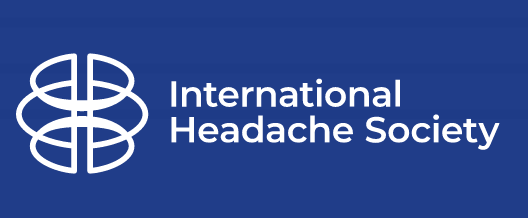 Primary
headache
Secondary headache
Painful cranial neuropathies
Migraine
(and its many subtypes!)
TTH
TACS*
e.g. cluster headache
Other primary headaches
e.g. 	1o cough
       	1o thunderclap
	1o exercise
Head trauma
Vascular
e.g. 	ICH
	SAH
	Giant cell arteritis
	RVCS*
Non-vascular
e.g. 	intracranial hypertension
	intracranial hypotension
Infection
5 other categories (not listed)
e.g. TGN
[Speaker Notes: *TACS=Trigeminal autonomic cephalalgias (NOT the same as TGN), e.g.
Cluster headache
Paroxysmal hemicrania
Short-lasting unliateral neuralgiform headache attacks (SUNCT)

*RVCS=Reversible vasoconstriction syndrome
The other categories are: headache due to a substance or its withdrawal (incl medication overuse headache but also many other diagnoses!); headache due to a disorder of homeostasis (e.g. high altitude, OSA, fasting!); headache due to disorders of the eyes, ears, neck etc; headache due to psychiatric disorder; and “other” (not classifiable/unspecified).

*TGN=trigeminal neuralgia
There is also occiptal neuralgia, glossopharyngeal neuralgia, and many others in this category!]
How to take a headache history
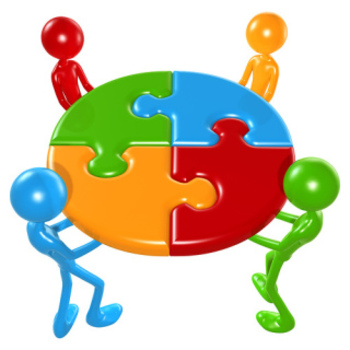 [Speaker Notes: Small group work then groups to feedback/teach others]
Scenario 1
A 32-year-old woman was admitted because of a severe headache. She stated that she had never had a headache ‘like this’ before. 
She described a global headache of gradual onset that had lasted 12 hours and she had vomited once. 
A CT scan of the head had been requested by ED, which was normal. The patient was admitted ‘for LP’.
She had no past medical history and her only medication was microgynon 1 tablet daily.

(what specific Qs should we ask?)
[Speaker Notes: The headache history is so important. Patients do not volunteer key information, it has to be sought.
Beware – nature vs severity.
What are the key questions in this case?

Any headaches at all previously? YES
Then start with a thorough history of the previous headaches, in this case … 
Unilateral
Throbbing
Nausea
Photo/phonophobia – has to go to a quiet place
Usually resolves with NSAIDs
Triggered by menstruation and stress 
How often an attack occurs and how long it typically lasts
Any other associated symptoms (e.g. auras) previously at ANY time

THEN go through the history of this headache – ask whether symptoms are similar but more severe or completely different in nature
I often ask at this point about lifestyle stressors, because many people are admitted to hospital with their worst migraine ever when they are going through a stressful period at home/work.
Important to ask about medication use (medication overuse headache)
Assessment/imaging is recommended in migraineurs if they present with a severe/different headache to before
An LP would only be indicated in thunderclap headache or papilloedema/blurred vision suggestive of IIH (with negative CTV) – consult with a neurologist if patient still unwell and/or diagnosis not clear.]
Natural history of a migraine attack
A cascade of neurological, psychological and physical changes that generally occur in a predictable manner
An acute migraine attack is divided in to 5 phases:
Prodrome (50-70%)
Aura (10% pts, not all attacks)
Headache (with photo/phonophobia in majority, n&v in <20%)
Resolution
Recovery (lingering symptoms like fatigue and reduced concentration)
An attack typically lasts for 4-72 hours
[Speaker Notes: Prodrome: tiredness, yawning, mood change, food craving, heightened perception, fluid retention – presumably the result of neurochemical disruption.
Aura: visual disturbances, speech disturbances (such as word-salading), sensations affecting other areas of the body such as tingling, dizziness, numbness, sensory loss and limb weakness.
The headache is the most prominent feature, which is usually throbbing, unilateral, aggravated by activity and moderate to severe in intensity.
Other symptoms can also occur in migraine (as a result of autonomic activation) e.g. nasal congestion, lacrimation and diarrhoea.]
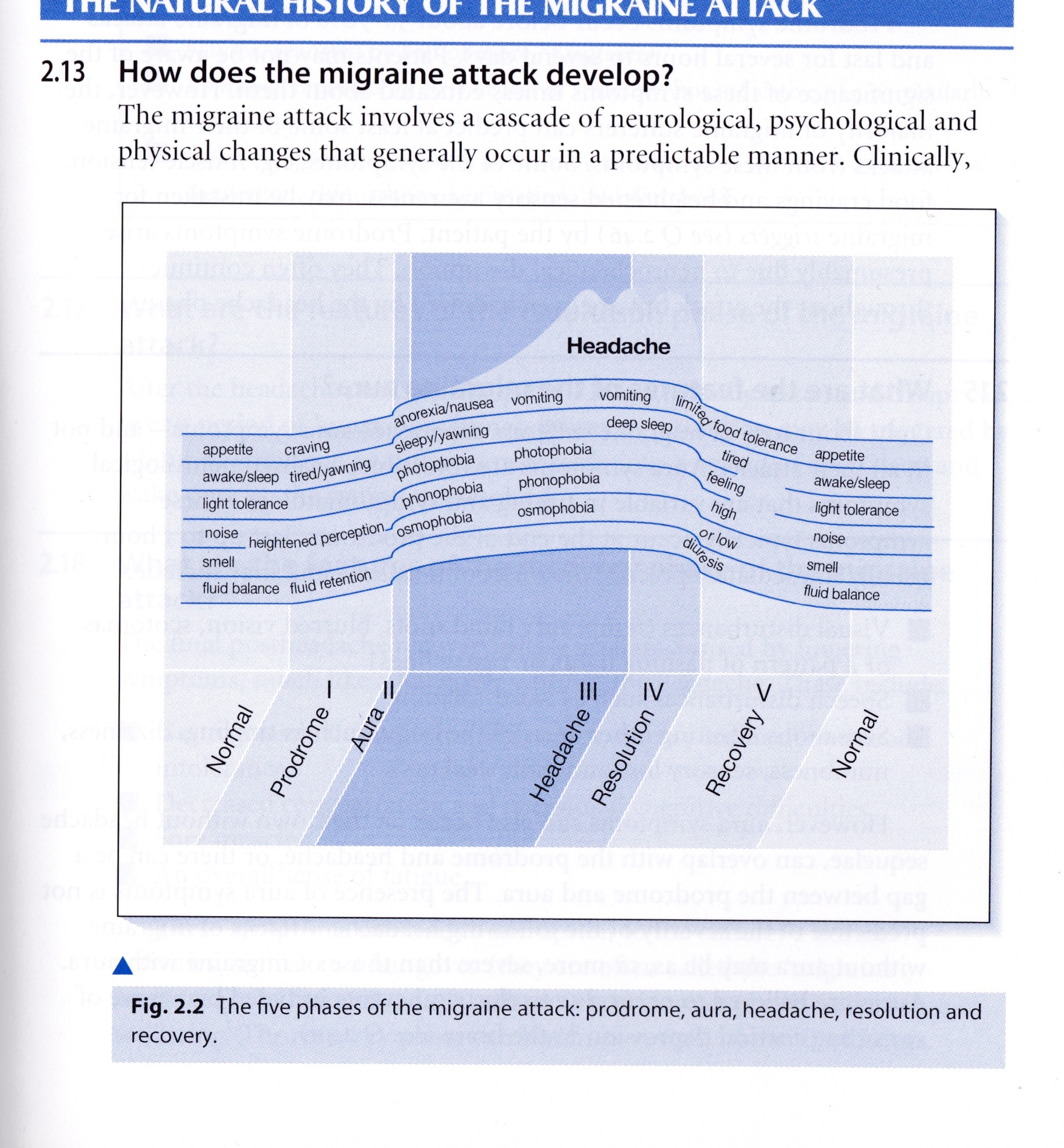 [Speaker Notes: From “Migraine and other headaches” (your questions answered series). Andrew Dowson, Churchill-Livingstone.]
IHS diagnostic criteria for migraine
At least five attacks fulfilling criteria B-D 
Attacks lasting 4-72 hrs
Headache has at least two of the four following characteristics:
Unilateral
Pulsating
Moderate to severe intensity
Aggravated by routine physical activity (e.g. stairs)
During the headache at least one of the following:
Nausea and/or vomiting
Photophobia and phonophobia
Not better accounted for by another ICHD-3 diagnosis
[Speaker Notes: ICHD-3
International classification of headache disorders v3
Missing one of the features is “probably migraine”
CANNOT diagnose migraine in first ever headache!]
Treatment for migraine (NICE)
Acute treatment
Oral tryptan and NSAID/paracetamol
+/- metoclopramide or prochlorperazine
Prophylactic treatment
Topiramate or propranolol (advice required in women of childbearing age)
Amitriptyline can also be considered
Consider 10 sessions of acupuncture
Deal with medication overuse
[Speaker Notes: NICE recommends to stop overused medication abruptly for at least one month and to warn pts their headaches will get worse at the start before getting better
Consider introducing prophylactic treatment first
In-patient medication withdrawal should not be routinely offered
In my experience many people an explanation and lifestyle advice really helps, plus Vitamin B2 (riboflavin) 400mg/day – esp the pts where recurrent migraine without headache is the main presenting complaint.
Advice re OCP?]
Scenario 2
A 32-year-old woman was admitted because of abnormal sensation down the left side of her body. This had never happened before. 
She described pins and needles that started in the face, then spread to her arm, and then to her leg, over a period of around 15 minutes. 
A CT scan of the head had been requested by ED, which was normal. The patient was admitted for further investigations.
Her only past medical history was migraine and she was taking microgynon 1 tablet daily.
[Speaker Notes: The slow spread is typical of the ‘march of migraine’ (different to TIA/seizure – in general).
What are the key questions in this case?
Helpful to establish a history of migraine in these cases. And to seek migrainous features as part of this particular attack. Difficult when no history of migraine, or when abnormal sensation persists (as migraine IS a rare cause of stroke, thought to be due to cerebral vasospasm?) If not resolved or no clear story, get neurology and MRI brain.
Migrainous infarction mostly occurs in the posterior circulation and in younger women. A two-fold increased risk of ischaemic stroke in patients with migraine with aura patients has been
demonstrated in several population-based studies. However, it should be noted that these infarctions are not migrainous infarctions. The mechanisms of the increased risk of ischaemic stroke in migraine sufferers remain unclear; likewise, the relationship between frequency of aura and the nature of aura symptoms denoting the increase in risk is unknown. Most studies have shown a lack of association between migraine without aura and ischaemic stroke.]
IHS diagnostic criteria for migraine with aura
Description:
Recurrent attacks, lasting minutes, of unilateral fully reversible visual, sensory or other CNS symptoms that usually develop gradually and are usually followed by headache and associated migraine symptoms
IHS diagnostic criteria for migraine with aura
At least two attacks fulfilling B and C
One of more of the following fully reversible aura symptoms:
Visual
Sensory
Speech and/or language
Motor
Brainstem
Retinal
At least two of the following four characteristics:
At least one aura symptom spreads gradually over >5 mins and two or more occur in succession
Each aura symptoms lasts 5-60 mins
At least one aura symptom is unilateral
The aura is accompanied by, or followed within 60 mins by headache
Not better accounted for by another ICHD-3 diagnosis
[Speaker Notes: Missing one of the features is “probable migraine with aura”
When the aura includes motor weakness, the disorder should be coded as hemiplegic migraine  or one of its subforms.
Aura symptoms of these different types usually follow one another in succession, beginning with visual, then sensory, then aphasic; but the reverse and other orders have been noted. The accepted duration for most aura symptoms is 1 hour, but motor symptoms are often longer lasting.

When aura occurs for the first time after age 40, when symptoms are exclusively negative (e.g. hemianopia) or when aura is prolonged or very short, other causes, particularly transient ischaemic attacks, should be looked for.

Brainstem symptoms are -  
1. dysarthria
2. vertigo
3. tinnitus
4. hypacusis
5. diplopia
6. ataxia
7. decreased level of consciousness

With motor symptoms the classification is hemiplegic migraine (sporadic or familial).
Retinal migraine is repeated attacks of monocular visual disturbance, including scintillations, scotomata or blindness, associated with migraine headache. Migraine is a rare cause of monocular visual loss so other causes should be looked for first.
Status migrainosus is migraine lasting more than 72 hours.]
Scenario 3
A 40-year-old man was admitted with severe headaches. He described them as ‘like a hot poker’ in his temple, and excruciating.
His wife observed that he had several short lived headaches in the past two days, and that they made him extremely restless and agitated.
The patient stated that during an attack his eyelid drooped and seemed to swell up on the side of the headache. 
He had no past medical history and was not taking any regular medication.
Cluster headache
Description:
Attacks of severe, strictly unilateral pain which is orbital, supraorbital, temporal or in any combination of these sites, lasting 15–180 minutes and occurring from once every other day to eight times a day. The pain is associated with ipsilateral conjunctival injection, lacrimation, nasal congestion, rhinorrhoea, forehead and facial sweating, miosis, ptosis and/or eyelid oedema, and/or with restlessness or agitation.
[Speaker Notes: Diagnostic criteria is as per this description.
A. At least five attacks fulfilling criteria B–D
B. Severe or very severe unilateral orbital, supraorbital and/or temporal pain lasting 15–180 minutes (when untreated)
C. Either or both of the following:
1. at least one of the following symptoms or signs, ipsilateral to the headache:
a) conjunctival injection and/or lacrimation
b) nasal congestion and/or rhinorrhoea
c) eyelid oedema
d) forehead and facial sweating
e) forehead and facial flushing
f) sensation of fullness in the ear
g) miosis and/or ptosis
2. a sense of restlessness or agitation
D. Attacks have a frequency between one every other day and eight per day for more than half of the time when the disorder is active.]
Treatment for cluster headache (NICE)
Acute treatment
Oxygen (>12L RB) and nasal or SC tryptan
+/- metoclopramide or prochlorperazine
Do not use oral tryptans, paracetamol, NSAIDs opioids or ergots in acute cluster headache
Prophylactic treatment
Verapamil
SUNCT and SUNA
Short-lasting, Unilateral, Neuralgiform headache attacks with Conjunctival injection and Tearing
Short-lasting Unilateral Neuralgiform headache with Autonomic symptoms
Most common in men over age 50
Bursts of moderate to severe burning, piercing, or throbbing pain, usually on one side of the head and around the eye or temple
Attacks typically occur in daytime hours and last from 5 seconds to 4 minutes per episode
Treat as cluster headache acutely
[Speaker Notes: SUNA - less prominent or absent conjunctival injection and lacrimation]
Scenario 4
A 30-year-old woman was admitted with a sudden severe headache that she described as ‘like being hit over the back of the head’. 
An urgent non-contrast CT of the head arranged in ED was normal.
4 hours after the onset of the headache she was admitted to AMU for further investigations.
The headache has settled after analgesia. 
Her only past medical history was controlled asthma for which she was taking ventolin prn and becotide 100 two puffs bd.
[Speaker Notes: When do you do the LP? (counsel of perfection 12 hrs for xanthochromia to form)]
List all the diagnoses you can think of that can present with thunderclap headache
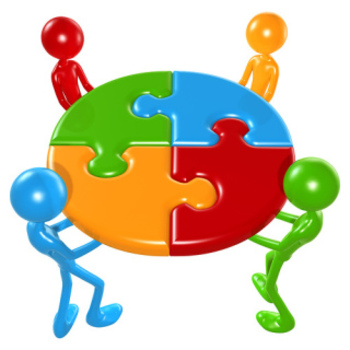 [Speaker Notes: “A severe headache that peaks within 60 seconds of onset”
Any thunderclap headache, even in a patient with a history of recurrent headache, such as migraine, must be considered as secondary to a variety of causes, the foremost of which is subarachnoid haemorrhage. Making a diagnosis can be challenging. Even when brain computed tomography (CT) and lumbar puncture results are normal, the underlying cause can be serious—for example, cervical artery dissection, cerebral venous thrombosis, and reversible cerebral vasoconstriction syndrome (RCVS).
Which is why … history is everything! Always measure the CSF pressure! If the patient is still unwell it does not matter if your tests are normal – get a neurologist!
Cervical artery dissection, cerebral venous thrombosis, reversible cerebral vasoconstriction syndrome, and pituitary apoplexy may present with isolated thunderclap headache and normal physical examination, CT, and cerebrospinal fluid.

**Discuss the BMJ article thunderclap headache** - handout. V important topic.]
Any questions?
www.internalmedicineteaching.org